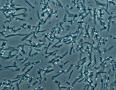 Infectious Diseases
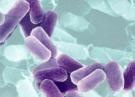 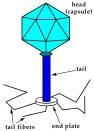 images.google.com/imgres?imgurl=http://
http://images.google.com/images?q=virus&hl=en
Disease:  change in the ability of the body’s cells, tissue, or organs to function properly, disturbing homeostasis

Homeostasis: maintenance of an organisms’ stable internal environment by the healthy functioning of systems in spite of changes in the surrounding
Failure of homeostasis leads to illness!
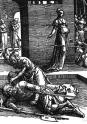 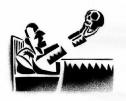 Communicable Disease:
		a.	 a disease that can be passed 		 from one host to another 		b.	 is  caused by a pathogen
		c.	 Ex:  syphilis, influenza, AIDS
Pathogen:  
	a.  virus or living organism that causes disease
	b.  Can spread from one host to another by:	-direct contact
			-contaminated inanimate object
			- water
			- air
			- vector
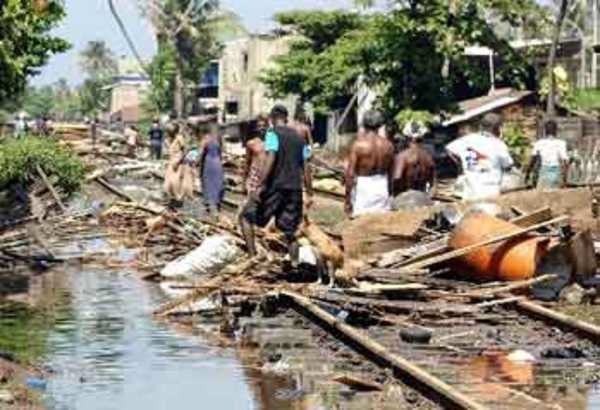 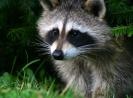 c.  Types of pathogens
			1.  bacteria


			2.  virus


			3.  fungi


			4.  protozoan
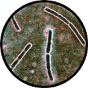 (Anthrax)
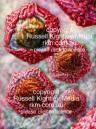 (West Nile)
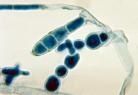 (Athletes Foot)
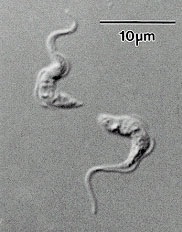 (African Sleeping Sickness)
Vector:  an organism that carries a disease from one host to another
	a)  animals  rabies


	b)  mosquito  West Nile Virus


	c)  tick  Lyme Disease
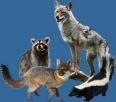 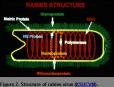 
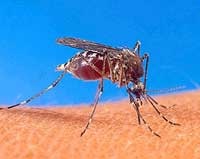 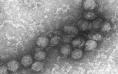 
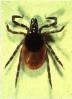 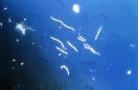 
Noncommunicable Diseases
Disease not passed from host to host
Lifestyle Disease:  heart disease, cancer
Inherited Disease:  hemophilia, cancer
Environment Disease:  allergies, asthma, skin care